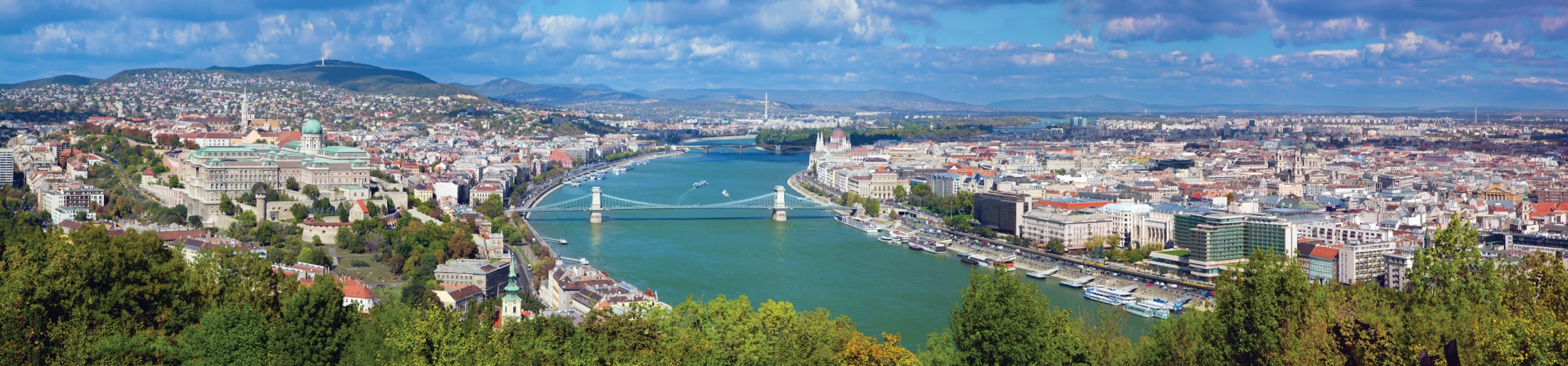 Családbarát rugalmas foglalkoztatás itthon és az Európai Unióban
Szalai Piroska
Budapest, 2017.  január 24.
Mini konferencia a részmunkaidőről
Rugalmas foglalkoztatás
www.bvk.hu – Készítette: Szalai Piroska
2
Rugalmas foglalkoztatás
www.bvk.hu – Készítette: Szalai Piroska
3
Rugalmas foglalkoztatás
www.bvk.hu – Készítette: Szalai Piroska
4
Rugalmas foglalkoztatás
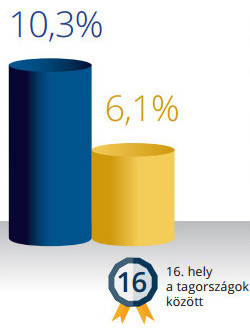 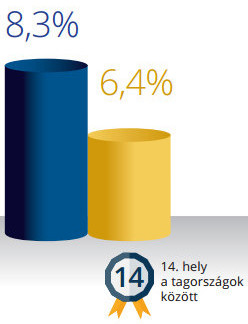 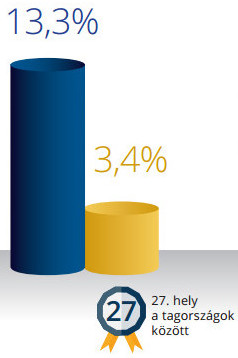 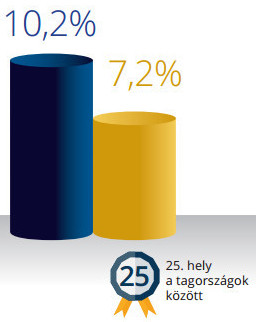 www.bvk.hu – Készítette: Szalai Piroska
5
Rugalmas foglalkoztatás
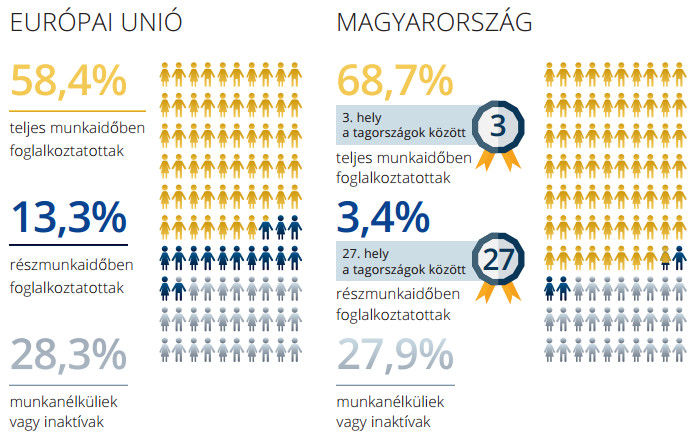 www.bvk.hu – Készítette: Szalai Piroska
6
Rugalmas foglalkoztatás
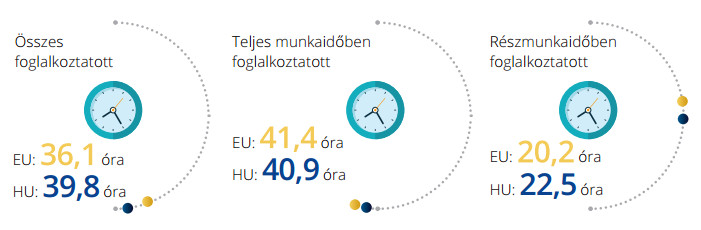 www.bvk.hu – Készítette: Szalai Piroska
7
Rugalmas foglalkoztatás
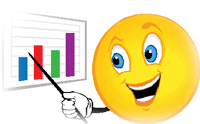 Köszönöm a megtisztelő figyelmüket!
szalai.piroska@bvk.hu
www.bvk.hu – Készítette: Szalai Piroska
8